Интеллектуальная игра
«Ума палата»
«Человеческий ум воспитывается учением и мышлением».
                                                                                   Цицерон

«Никогда не поздно поумнеть».
                                      Д.Дефо
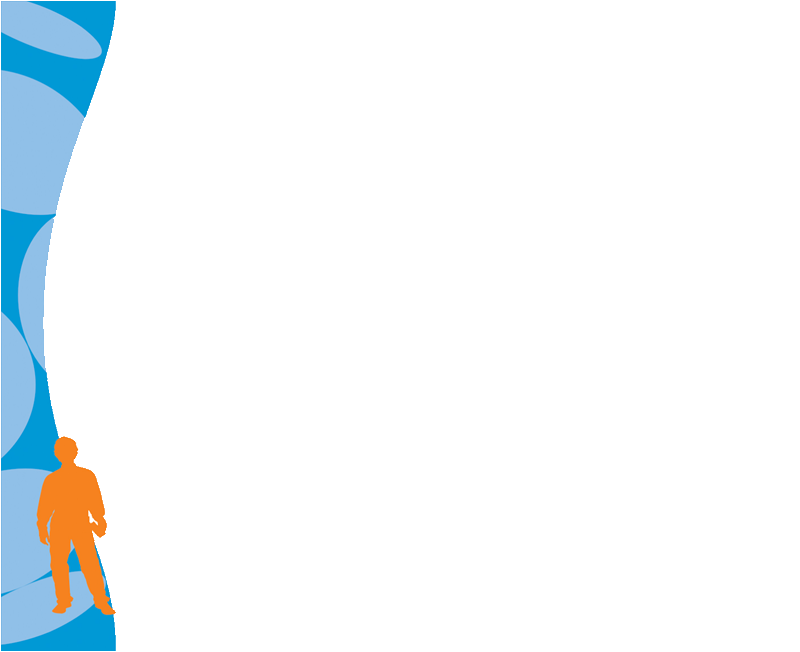 Условия игры
В течении 1 минуты команды отвечают письменно  на вопрос и отдают ответ членам жюри.  
 Баллы, полученные  по результатам конкурса болельщиков, прибавляются к баллам команды.  
Победителем считается та команда, которая набрала наибольшее количество баллов.
Вопрос 1
Этот продукт является частью кондитерских изделий. Пришел он из Индии, откуда попал к персам, арабам, затем Колумб привез его в Америку.
   Что это такое, если известно, что у нас его получают из простой свеклы?
Вопрос 2
Назовите яму, имеющую 
прямое отношение к музыке.
Вопрос 3
Редкие зоопарки мира имеют в своей коллекции этого зверька, хотя он широко распространен, его нетрудно поймать, и он неплохо переносит неволю. Вот только посетителям и служителям такого зоопарка пришлось бы выдавать противогазы. Назовите зверька.
Вопрос 4
Их называли живое лекарство. Еще Авиценна рекомендовал их для лечения туберкулеза, при сотрясении мозга, истериях и эпилепсии. Начиная с эпохи Возрождения они стали первейшим средством врачебной помощи.
Вопрос 5
Именно столько музыкантов в квинтете.
Вопрос 6
Как называется прозрачный искусственно ограненный алмаз?
Вопрос 7
В канадской провинции Новая Шотландия, как гласит закон, нельзя поливать лужайки… В каком случае?
Вопрос 8
Этот жанр приключенческого кино возник в США в начале XX  века.
Вопрос 9
Если дипломат говорит «да», это значит «может быть»; если он говорит «может быть», это значит «нет», а если он говорит «нет», это значит… Закончите фразу.
Вопрос 10
Как называется единица со 100 нулями? Это название имеет крупнейшая в мире поисковая система Интернета, созданная выходцем из России Сергеем Бриком.
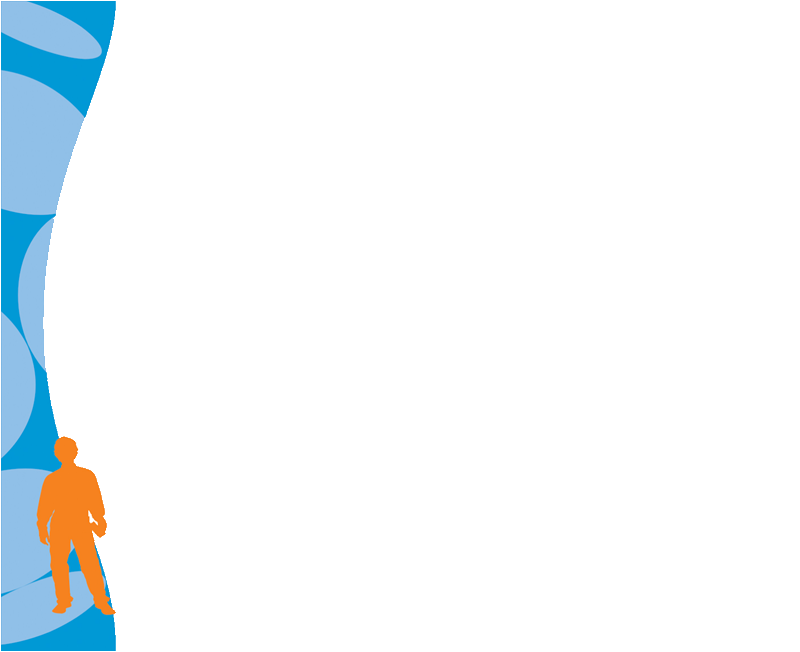 Игра со зрителями
Одна девочка написала: « Двести сорок + двести сорок = четыреста сорок». Она не ошиблась?
«У сильного  всегда  бессильный  виноват,  тому  в  истории  мы  тьму  примеров  слышим». Какое  число  вы  услышали  в  этом  отрывке  из  басни  И.А. Крылова  «Волк и  ягнёнок»?
Какая водица только для грамотных годится?
Чьи болельщики  ответят на большее количество вопросов, 
той команде присваивается 1 очко.
Вопрос 11
С какого слова начинается гимн России?
Вопрос 12
Ученики парикмахеров учатся бритью опасной бритвой на предмете, который всем известен с детства. Он позволяет оценить и качество, и безопасность бритья, хотя никакой щетины на нем нет. А что делает этот предмет, когда ученик допускает оплошность?
Вопрос 13
Какой язык является самым распространенным?
Вопрос 14
Раньше это обозначало легкую временную постройку, служащую обычно для торговли на ярмарках. Затем народный театр, зрелище комического характера. Что это?
Вопрос 15
«Я и энергия, и пластмасса, и ткань, и косметика, и лекарство, и даже жир. Назови, что я?»
Вопрос 16
« И Терек, прыгая, как львица с косматой гривой на спине, ревел…»  Какую ошибку допустил М.Ю.Лермонтов в этом стихотворении?
Вопрос 17
Что больше – верста или километр?
Вопрос 18
Какой город на севере России считают родиной Деда Мороза?
Вопрос 19
Сколько секунд в одном часе?
Вопрос 20
Назовите художника-мариниста, написавшего картину «Девятый вал».